UNC Health COVID-19 Census
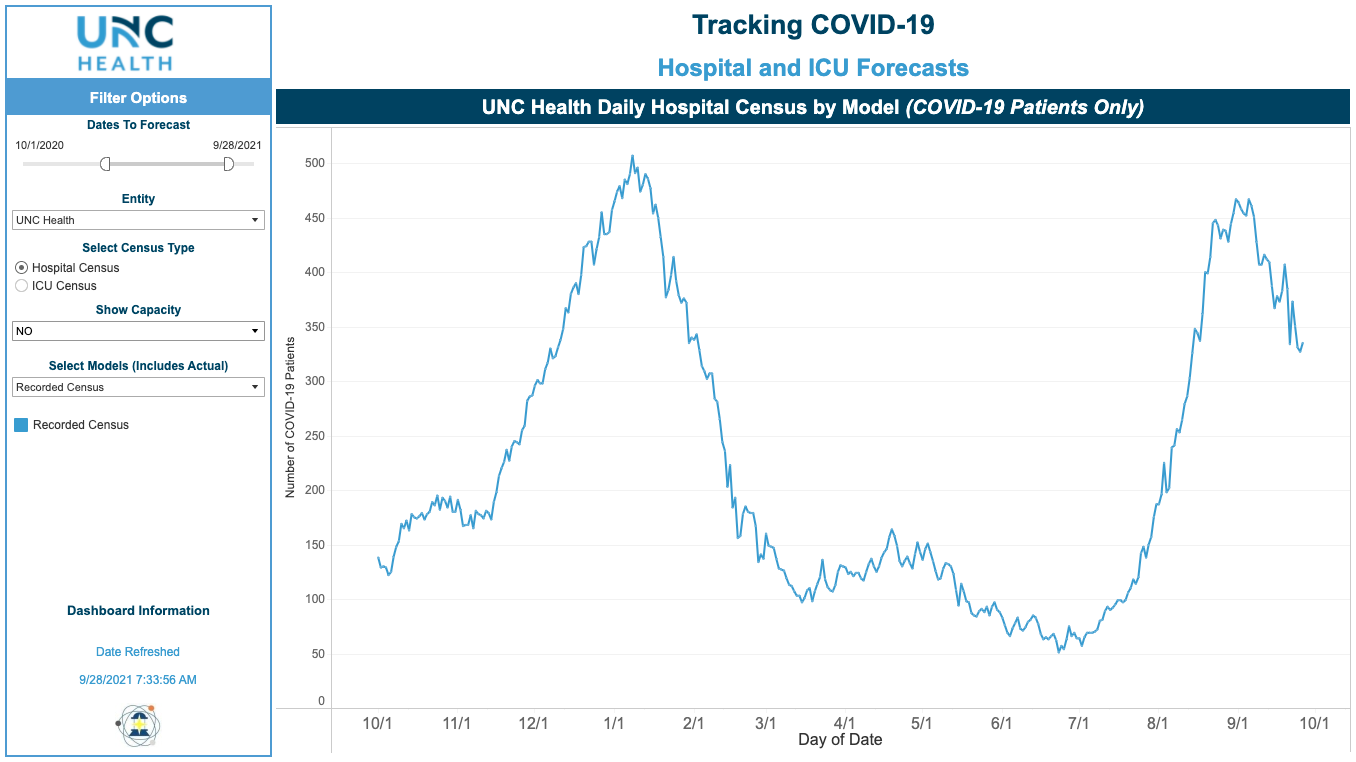 UNC Health observed data and updated forecast range
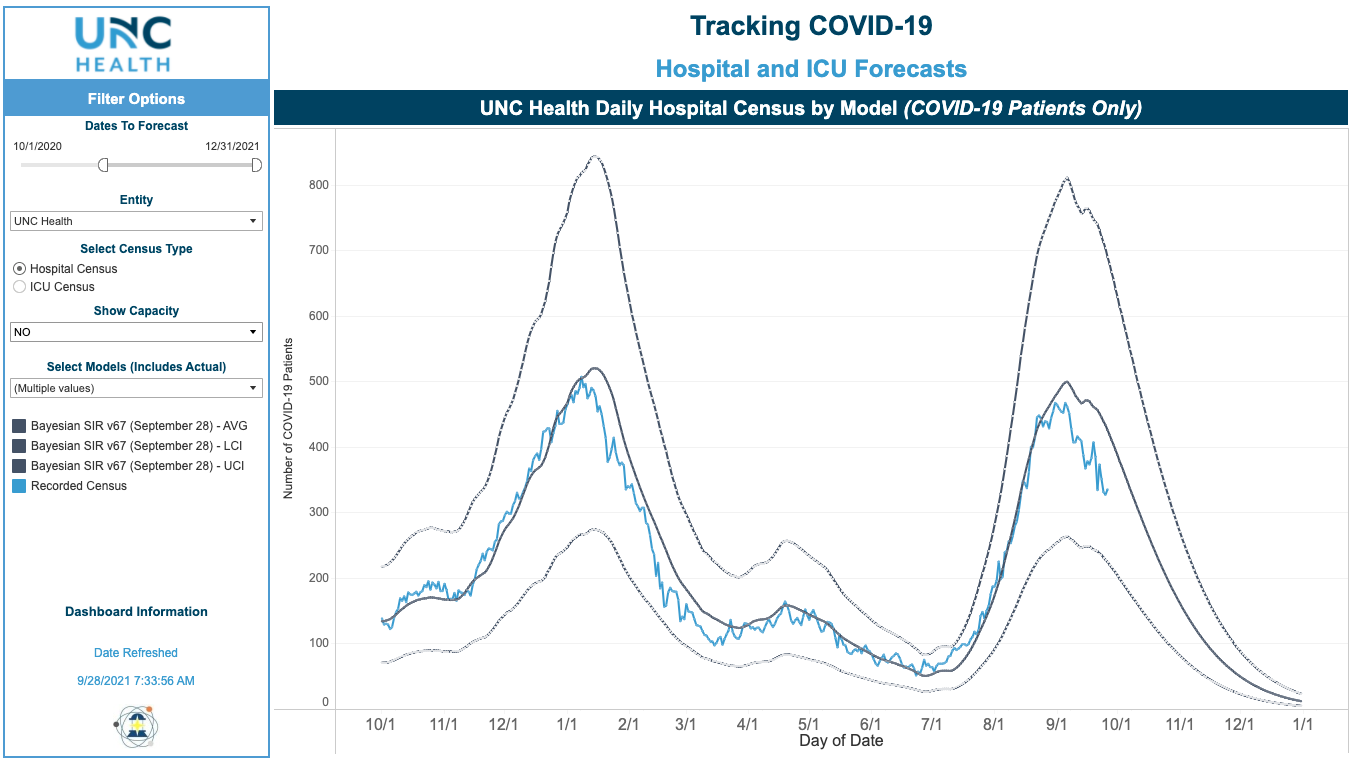